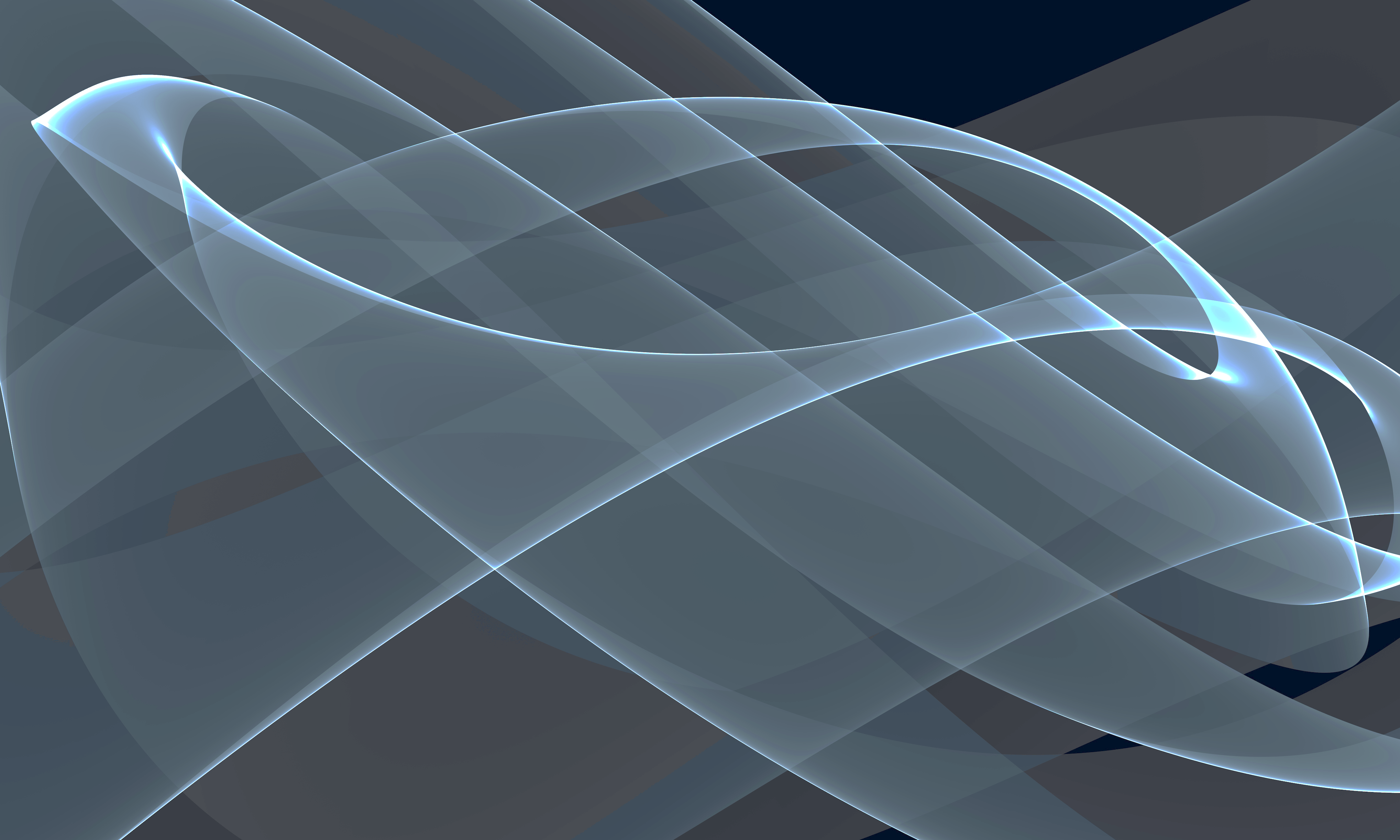 PowerPoint Risk Management Project Portfolio Dashboard Template
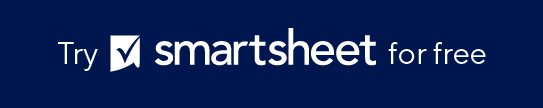 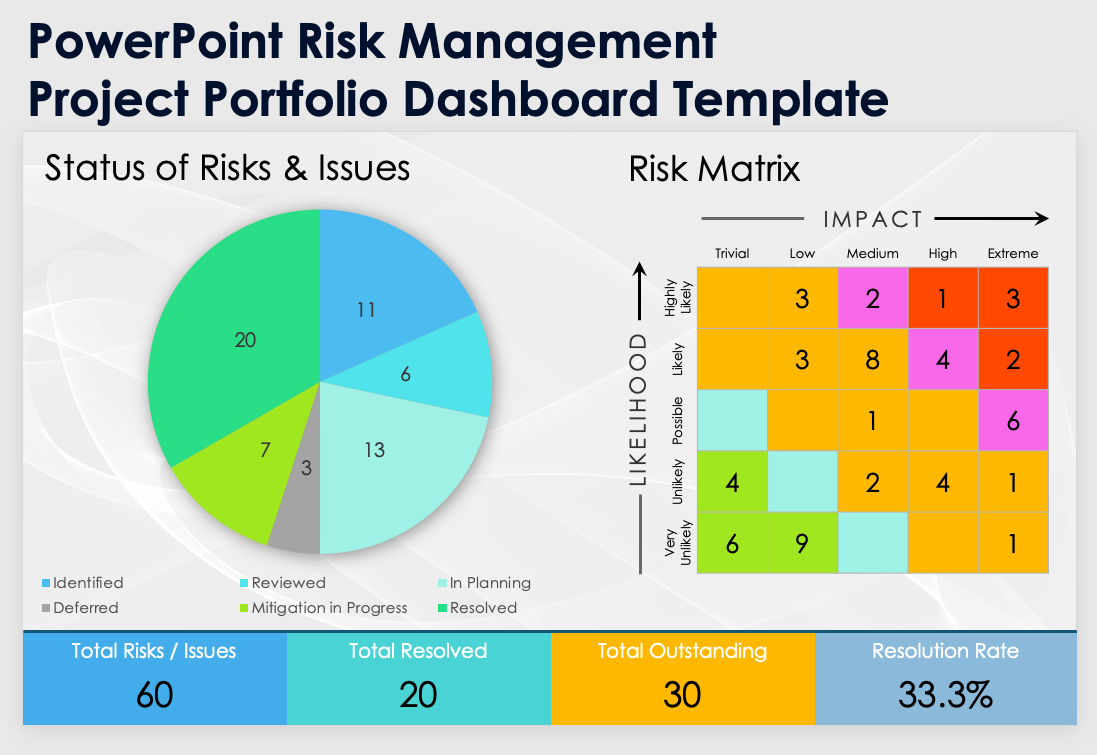 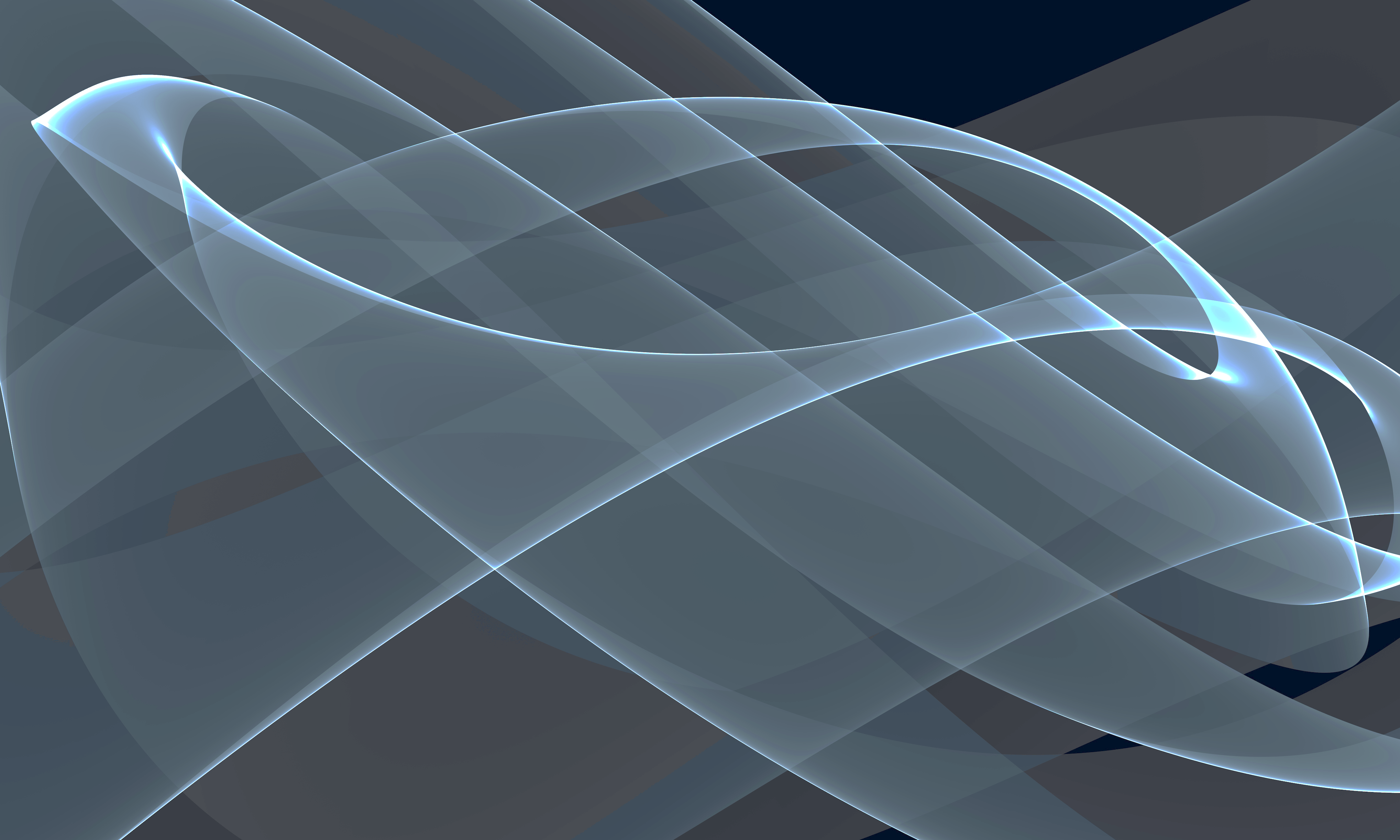 Status of Risks & Issues
Risk Matrix
IMPACT
LIKELIHOOD